Histology Lec3
The skin
1- epidermis2- Dermis or (corium)
Thick skin epidermis
Stratum germinativum
Stratum spinosum
Stratum granulosum
Stratum lucidum
Stratum corneum 






Fingerprints
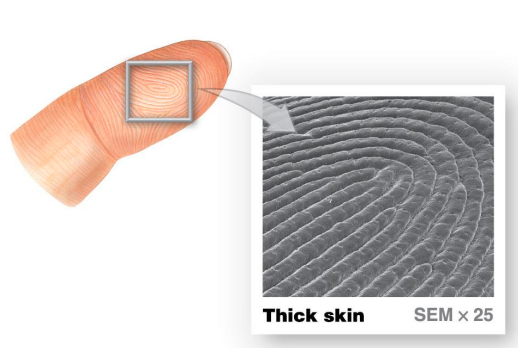 Stratum spinosum(intracellular bridges)
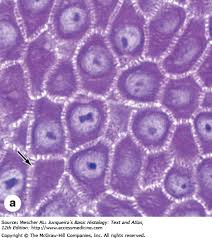 Stratum granulosum(keratohyalin granules)
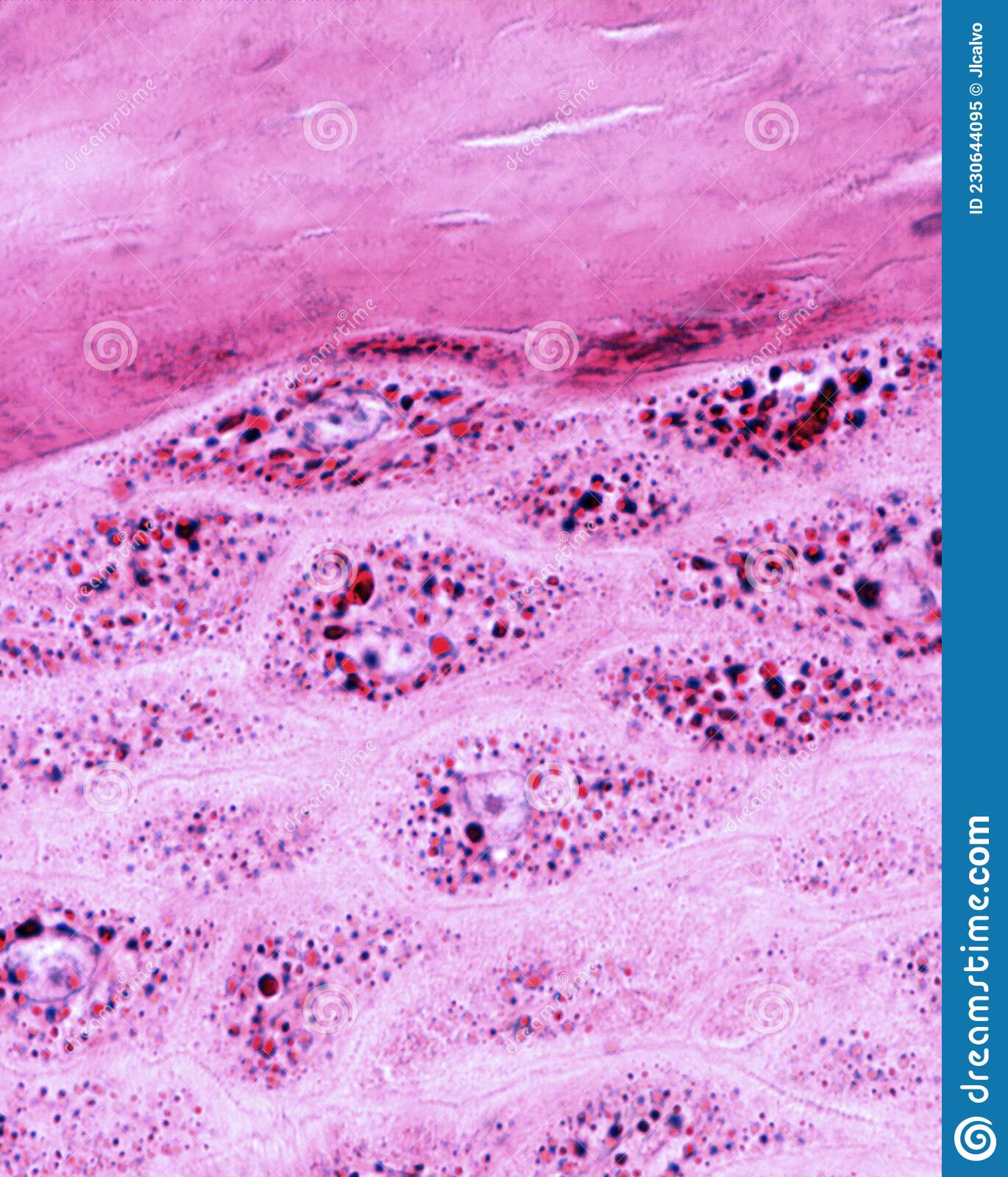 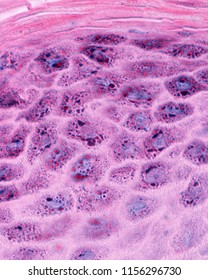 Epidermis cells
Keratinocyte 
Melanocyte 
Langerhans cell 
Merkel cell
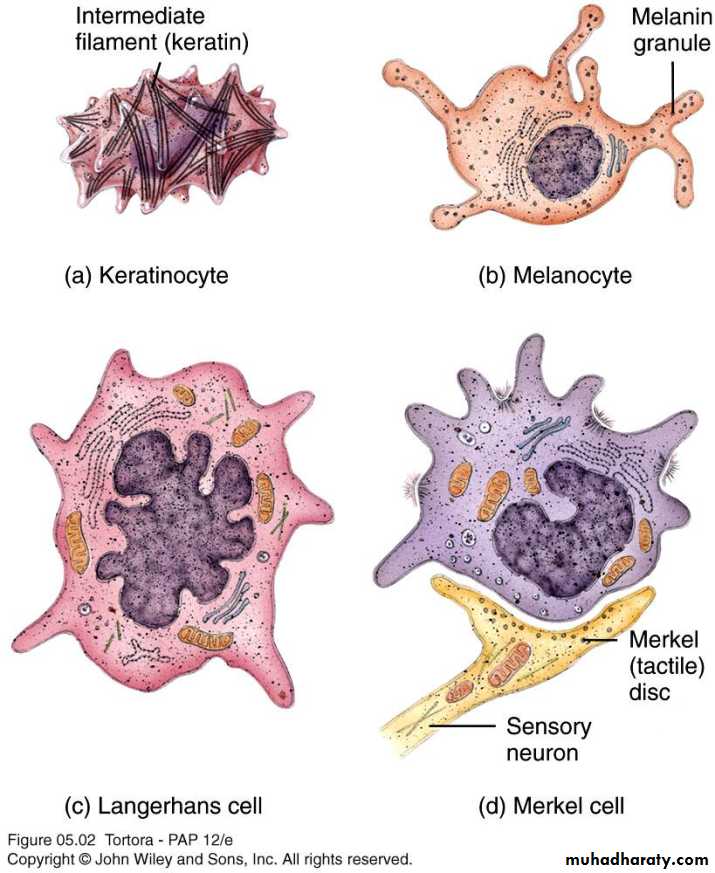 Melanin formation
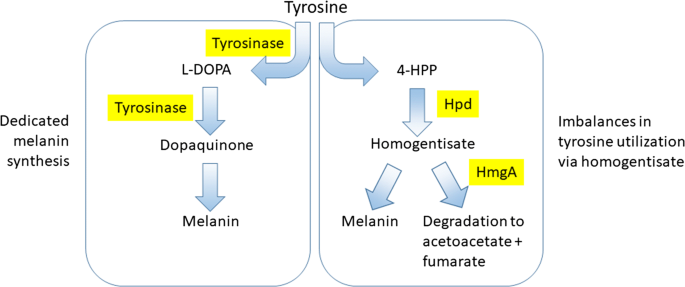 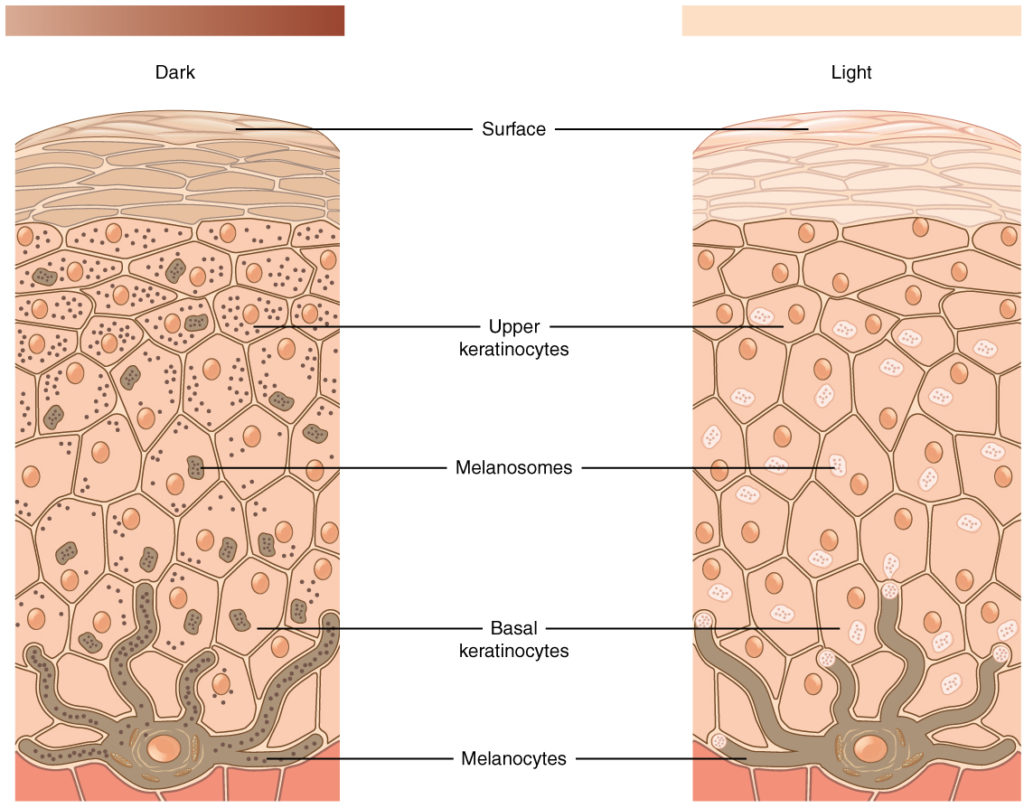 Dermis
Papillary layer 
Reticular layer
The nail
Nail body 
Free edge 
Nail root
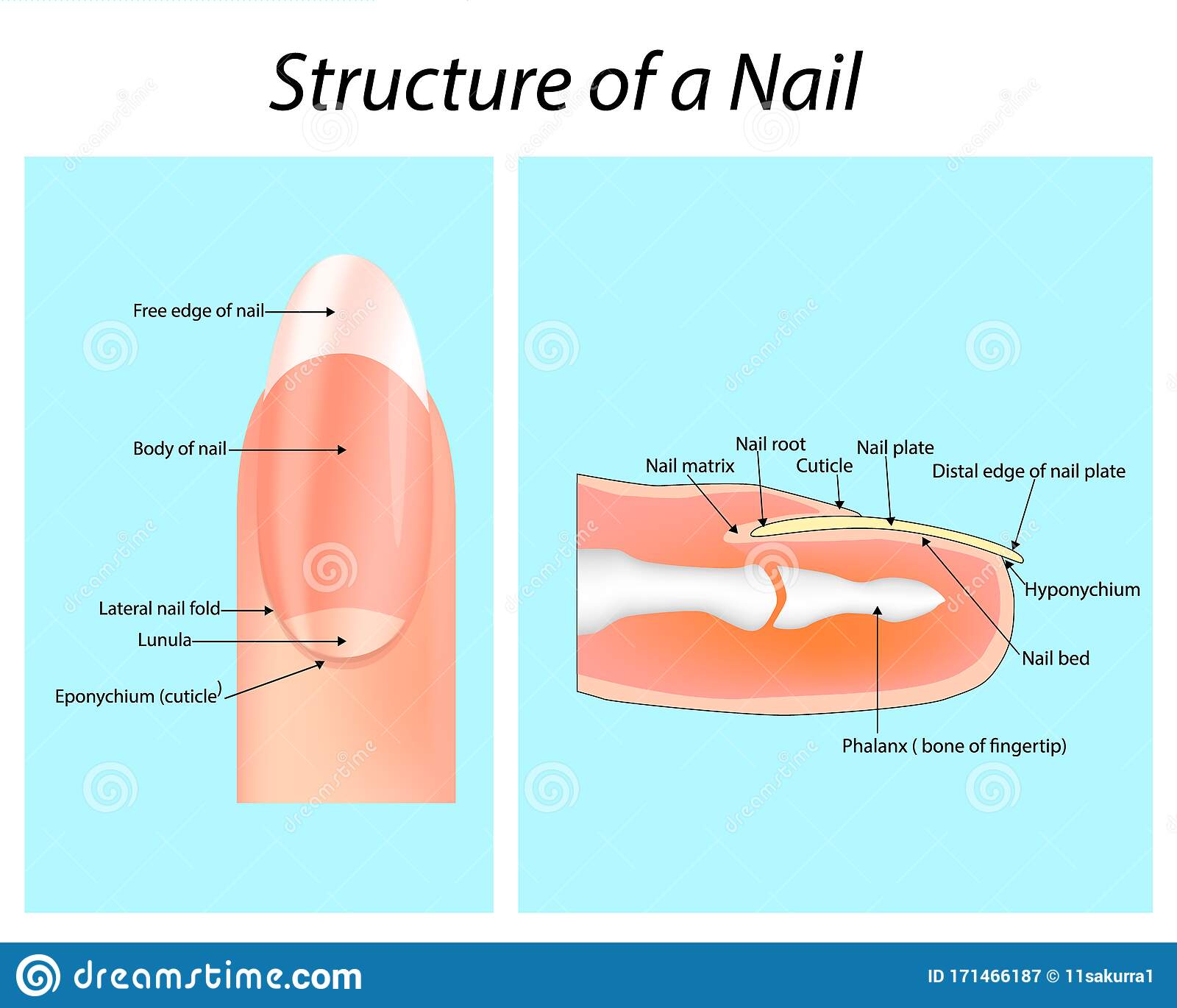 The hair
Shaft
Root
Hair bulb 
Hair papillae 
Arrector pili muscle
Dermal root sheath
External root sheath 
Inner root sheath
Henles layer 
Huxleys layer 
Cuticle of the 
inner root sheath
The skin glands
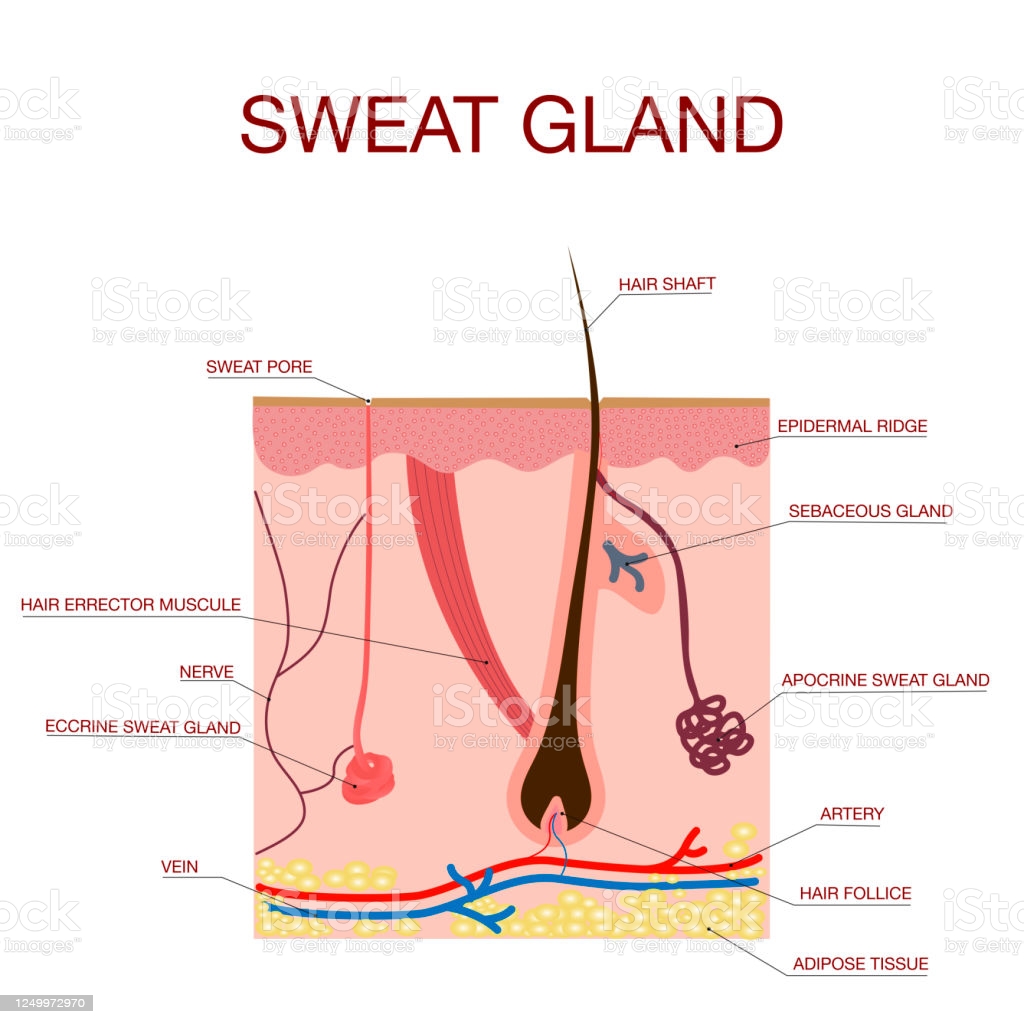 Sebaceous gland 
Sweat gland 
Merocrine gland
          (eccrine gland)
Apocrine gland
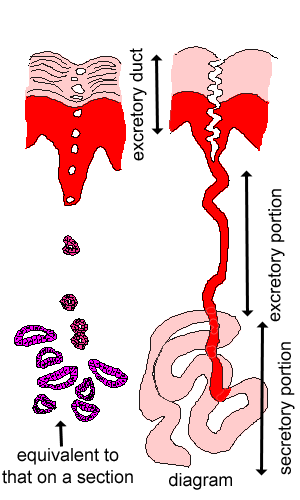